Путешествие по планете Земля
Поход
Поход в гору
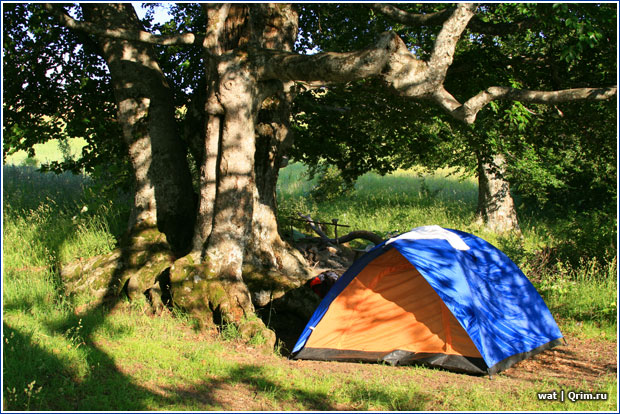 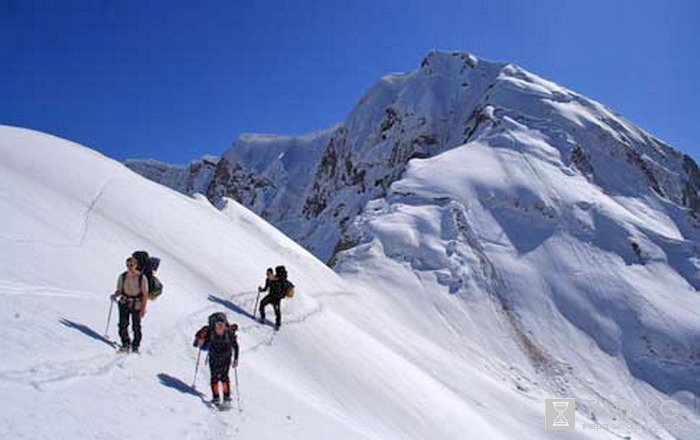 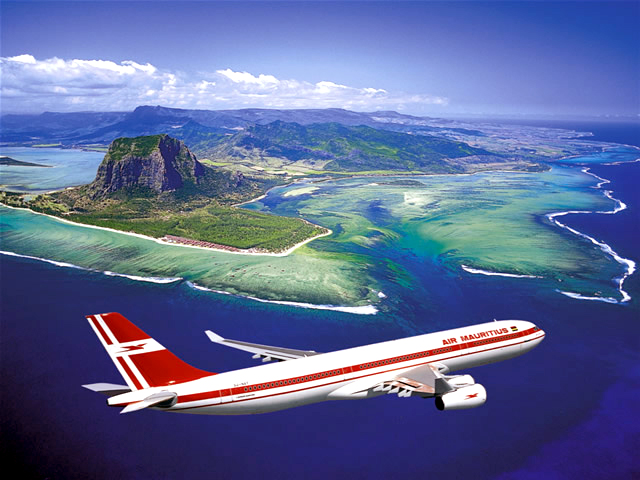 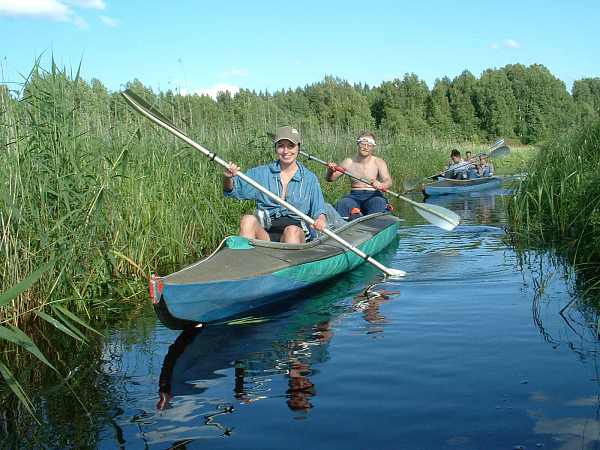 По воде
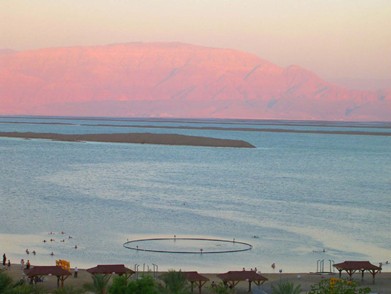 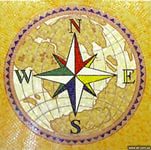 Без компаса не в одно путешествие нельзя
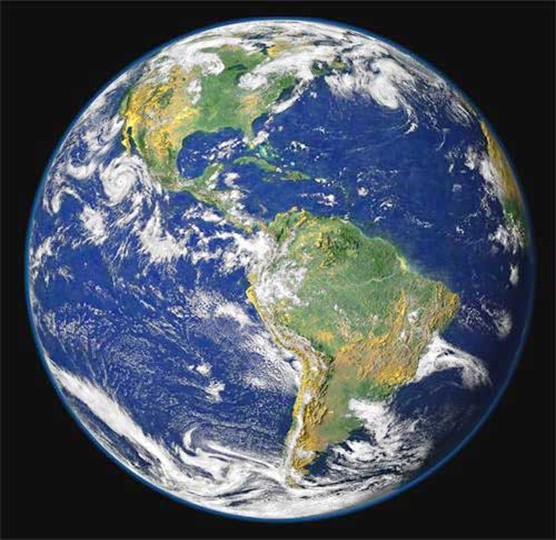 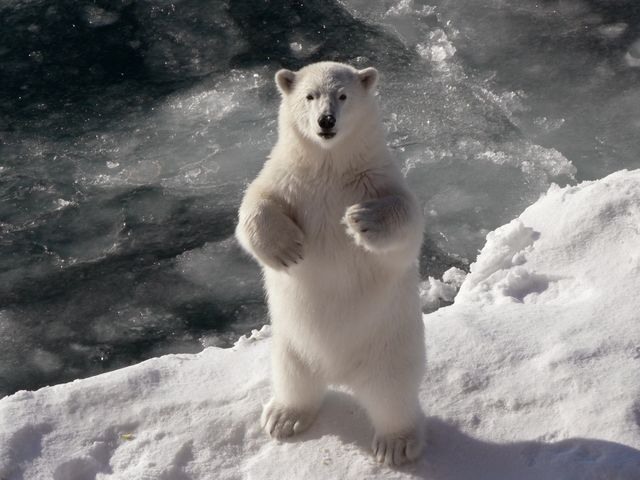 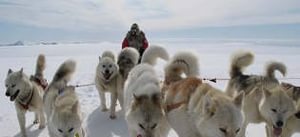 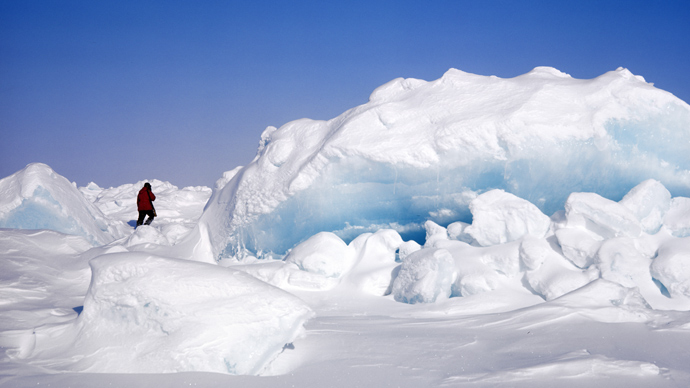 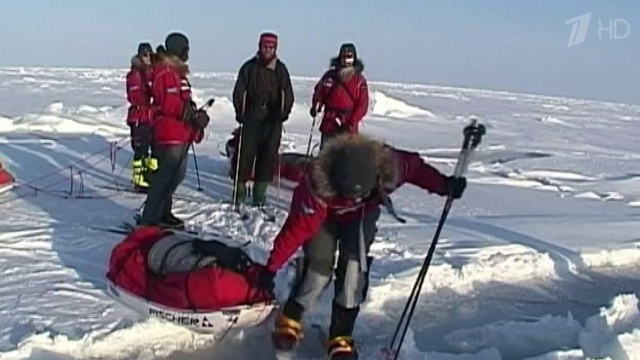